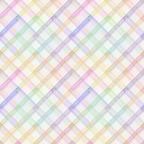 муниципальное бюджетное общеобразовательное учреждение
средняя общеобразовательная школа № 9
г. Шахты Ростовской обл.
Трофимова Наталья Альбертовна, учитель начальных классов
Классный уголок 
«Наша школьная страна»
2012 г.
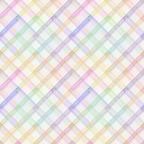 Наш класс
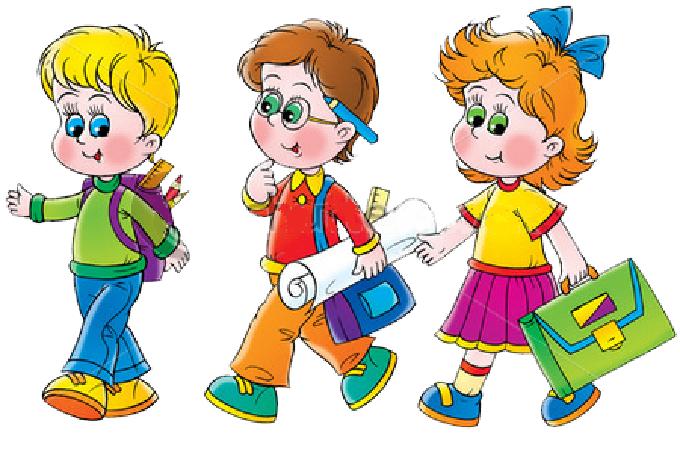 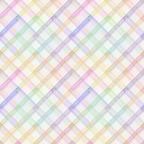 Наш учитель
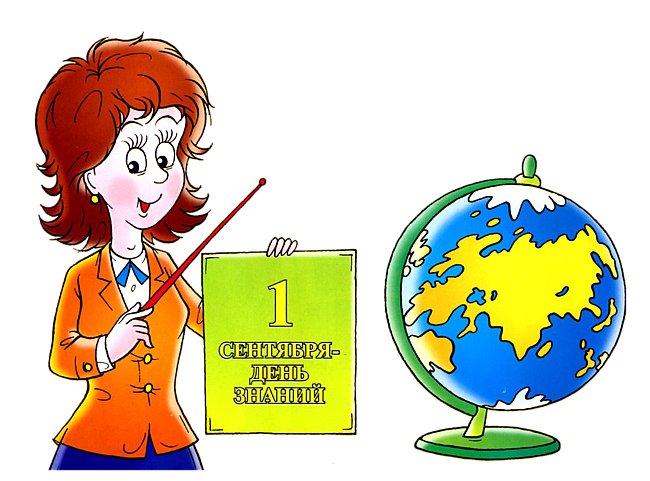 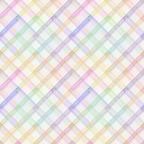 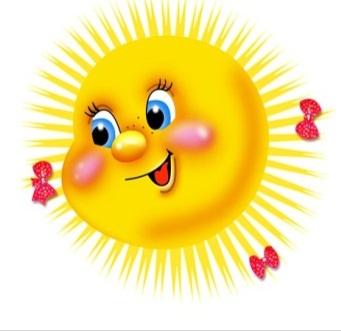 Наш девиз
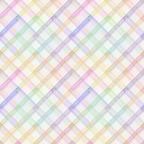 Это интересно!
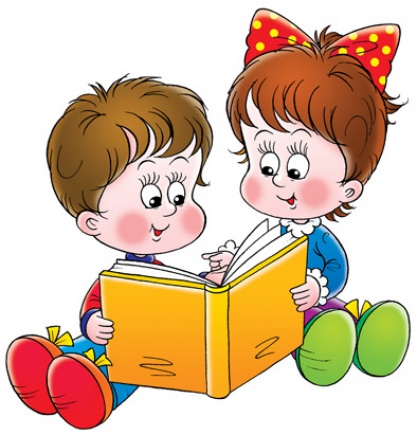 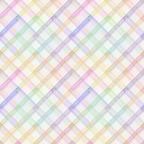 Наши достижения
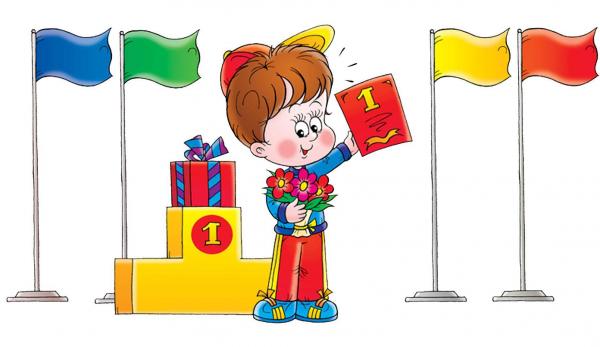 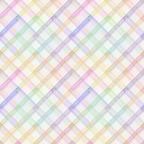 Информация для родителей
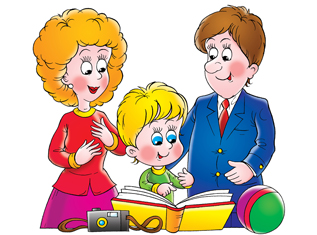 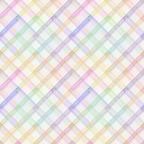 Законы жизни нашего класса
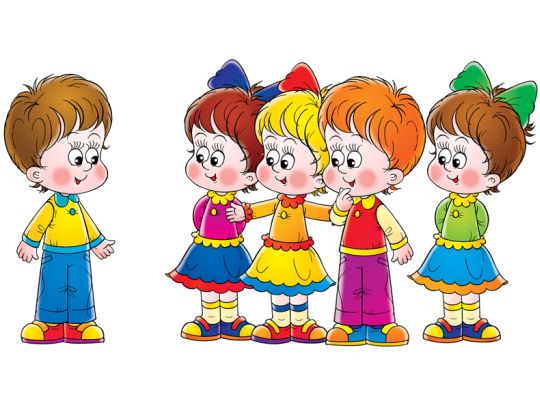 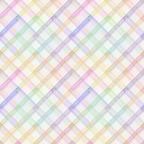 Наши планы
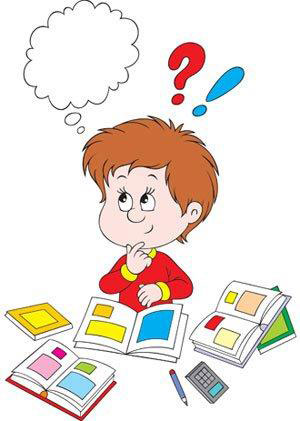 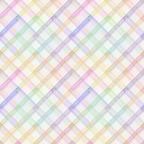 Расписание уроков
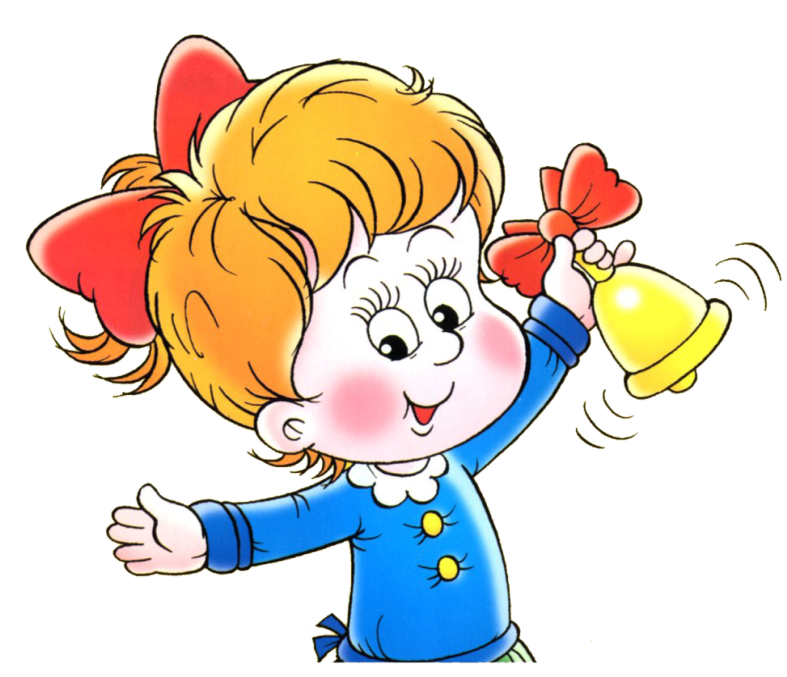 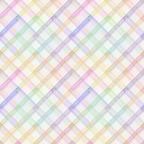 Расписание кружков
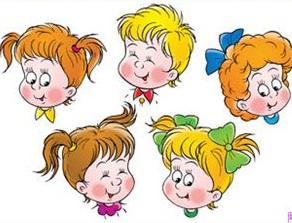 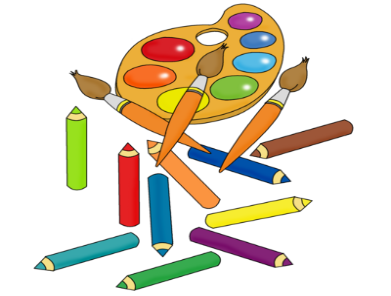 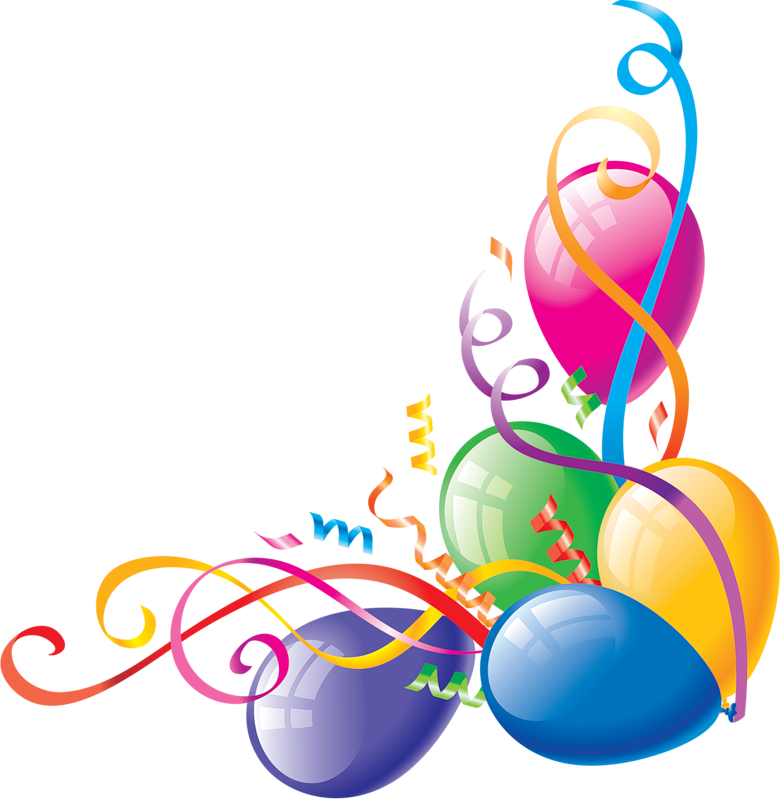 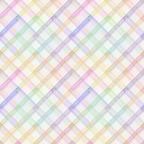 С днём рождения!
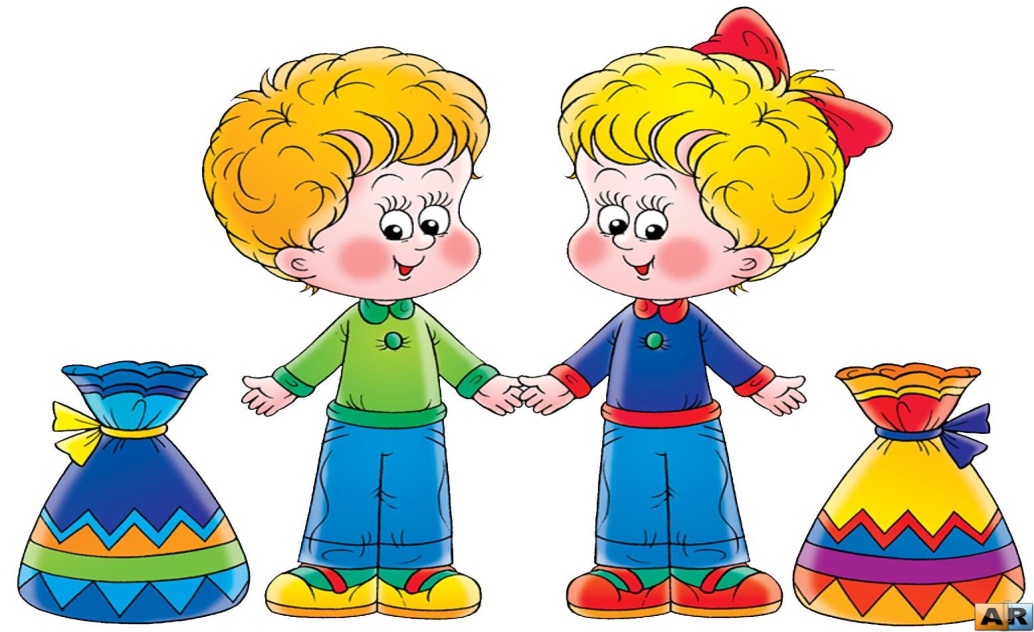 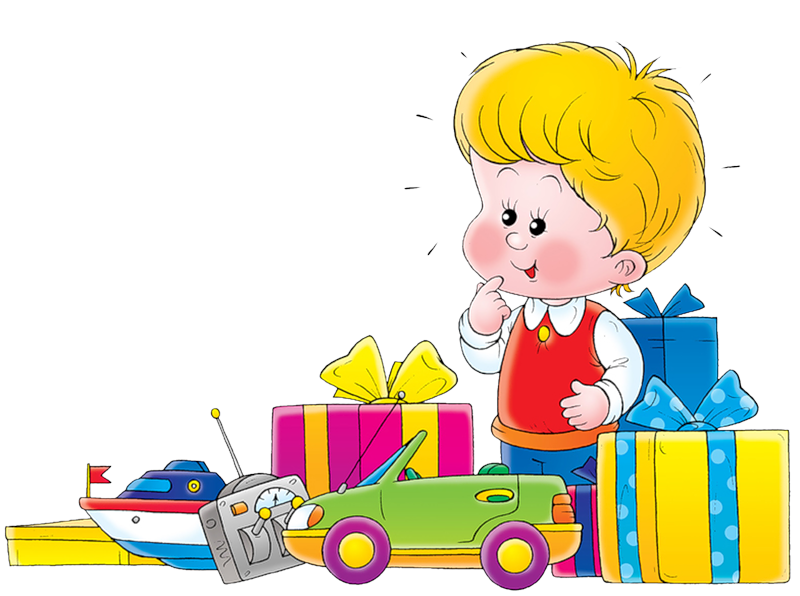 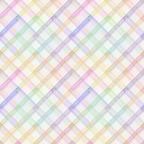 Режим дня
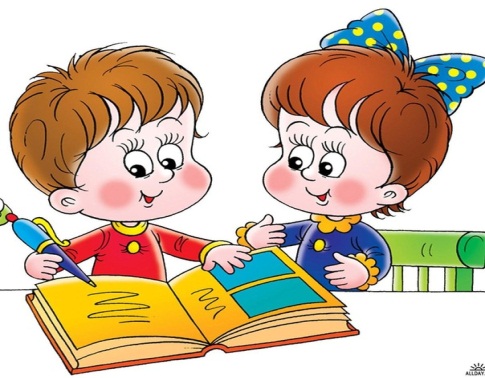 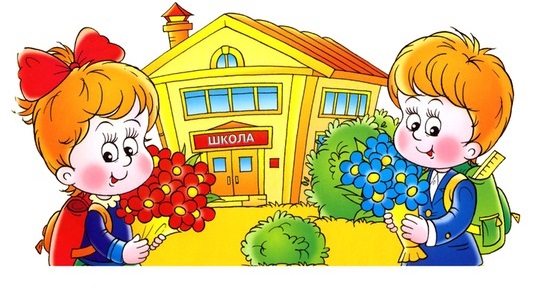 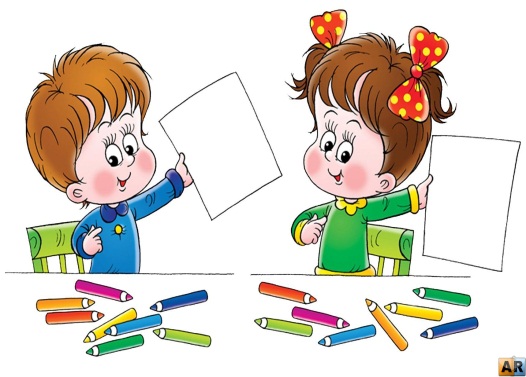 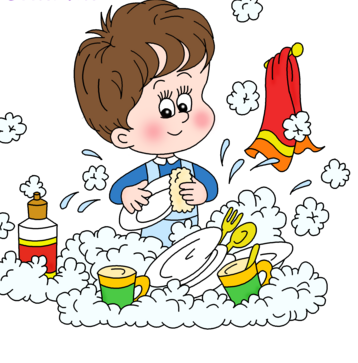 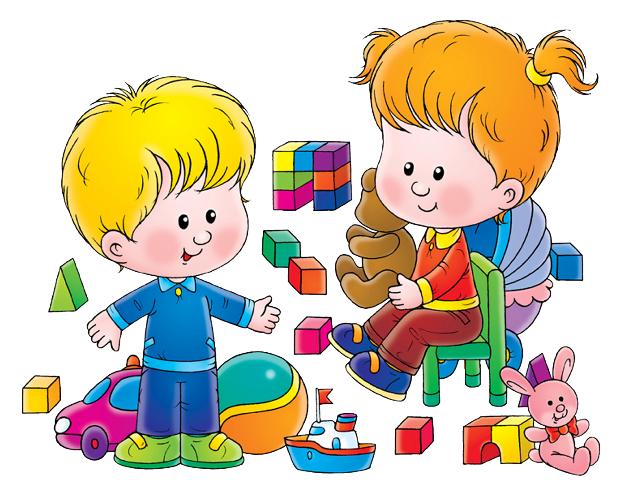 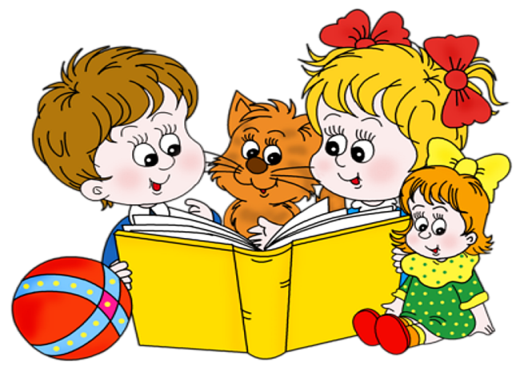 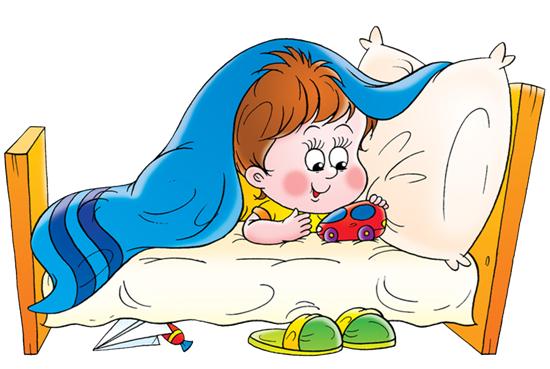 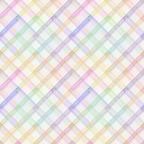 Список интернет - источников
Фон
http://www.lenagold.ru/fon/geom/kle/raz/razkolkle29.jpg
Картинки
http://pixelbrush.ru/uploads/posts/2010-10/1286517041_0710f34db3image2416890.jpg
http://img0.liveinternet.ru/images/attach/c/5/86/185/86185876_x_3b12558f.jpg
http://img-fotki.yandex.ru/get/4307/fot462.ed/0_3c293_e201febd_XL
http://cs10714.vkontakte.ru/u150403415/-14/x_68f70433.jpg
http://img-fotki.yandex.ru/get/4406/cadi-1986.51a/0_802d8_53263e94_XL
http://www.maaam.ru/upload/blogs/2493c93ea6d465a3686a3ecc53761162.jpg.jpg
http://img-fotki.yandex.ru/get/5410/89635038.622/0_6fce6_81cfbf86_XL
http://img-fotki.yandex.ru/get/5308/89635038.623/0_6fcfa_15b54fe6_XL
http://kagalniksosh1.edusite.ru/images/b9c7fab6e5f5.png
http://img-fotki.yandex.ru/get/5812/89635038.633/0_70018_88c6cbe8_XL
http://pixelbrush.ru/uploads/posts/2011-10/1319023126_3.jpg
http://i012.radikal.ru/0710/6c/8dbf1cfd9bc9.jpg
http://lensmid2007.narod.ru/10.jpg
http://arstyle.org/uploads/posts/2010-07/1278134235_1263974450_10.jpg
http://img-fotki.yandex.ru/get/5507/cadi-1986.51b/0_80302_a3fba2ca_XL
http://rcsrp.rusedu.net/gallery/1553/001_small.jpg
http://cs10205.vkontakte.ru/u37216415/-5/x_282fd4af.jpg
http://www.edu.cap.ru/home/5328/roditelam/roditelam.jpg
http://gorod.tomsk.ru/uploads/26025/1273564185/33_1.jpg
http://www.raduga.odessa.ua/uploaded/News/64/big_4e53f3792a46cshutterstock_581732.jpg
http://arstyle.org/clipart/rastr/52937-detki-2-klipart.html